Rettungskette Forst
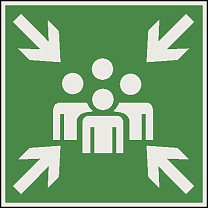 Allgemeines zur Rettungskette Forst
Sammelpunkte in Hausen und Umgebung
Ablaufplan nach schwerem Forstunfall
DANKSAGUNG, Quellangabe
Allgemeine Information
Da sich Waldunfälle i. d. R. in wenig erschlossenen Gebieten ereignen und solche Orte in einer Notfallsituation verbal oft schwer zu beschreiben sind, finden Rettungskräfte den Unfallort häufig nicht selbständig. In vielen Fällen ist es notwendig, die Rettungskräfte durch Dritte zum Unfallort zu führen. z.B. Ortsfeuerwehr
Seit Juni 2013 sind durch die bay. Forstverwaltung bayernweit Rettungstreffpunkte erfasst
Rettungstreffpunkte in der Nähe
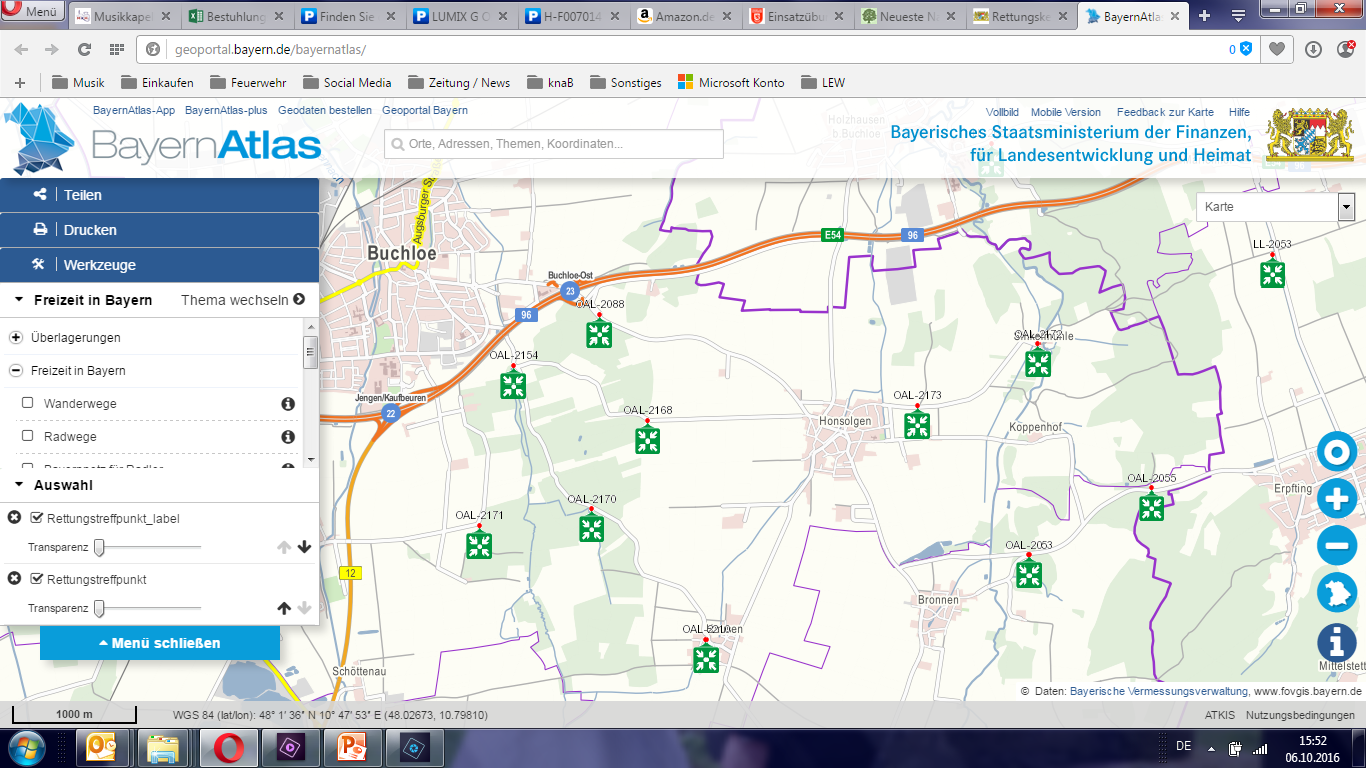 Rettungstreffpunkt OAL-2210
In Hausen bei Josef Rampp Eschleweg Ecke St.-Andreas-Str.  
WGS84_Länge 10,761
WGS84_Breite 48,011
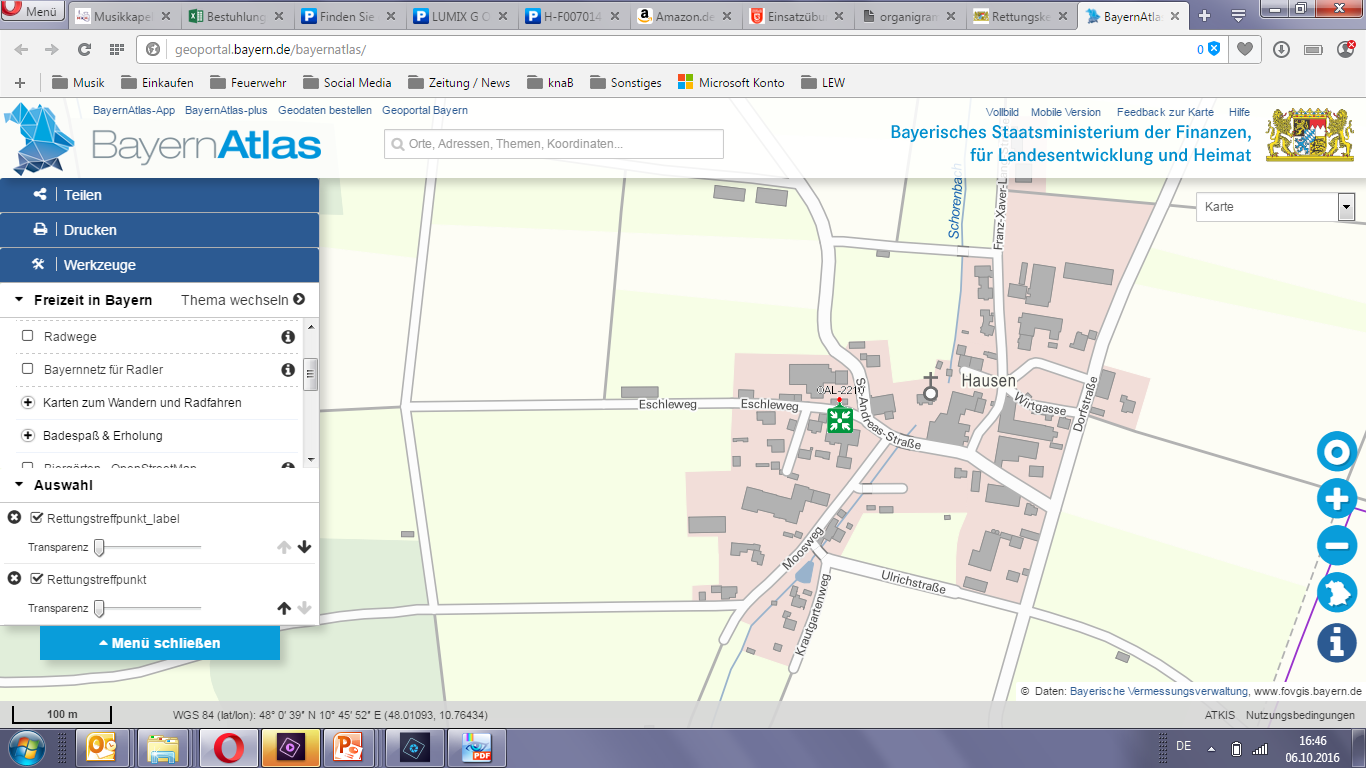 Rettungstreffpunkt OAL-2170
Straße von Hausen nach Buchloe       am Parkplatz links Richtung Lus 
WGS84_Länge 10,74905
WGS84_Breite 48,02000
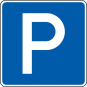 Richtung Buchloe
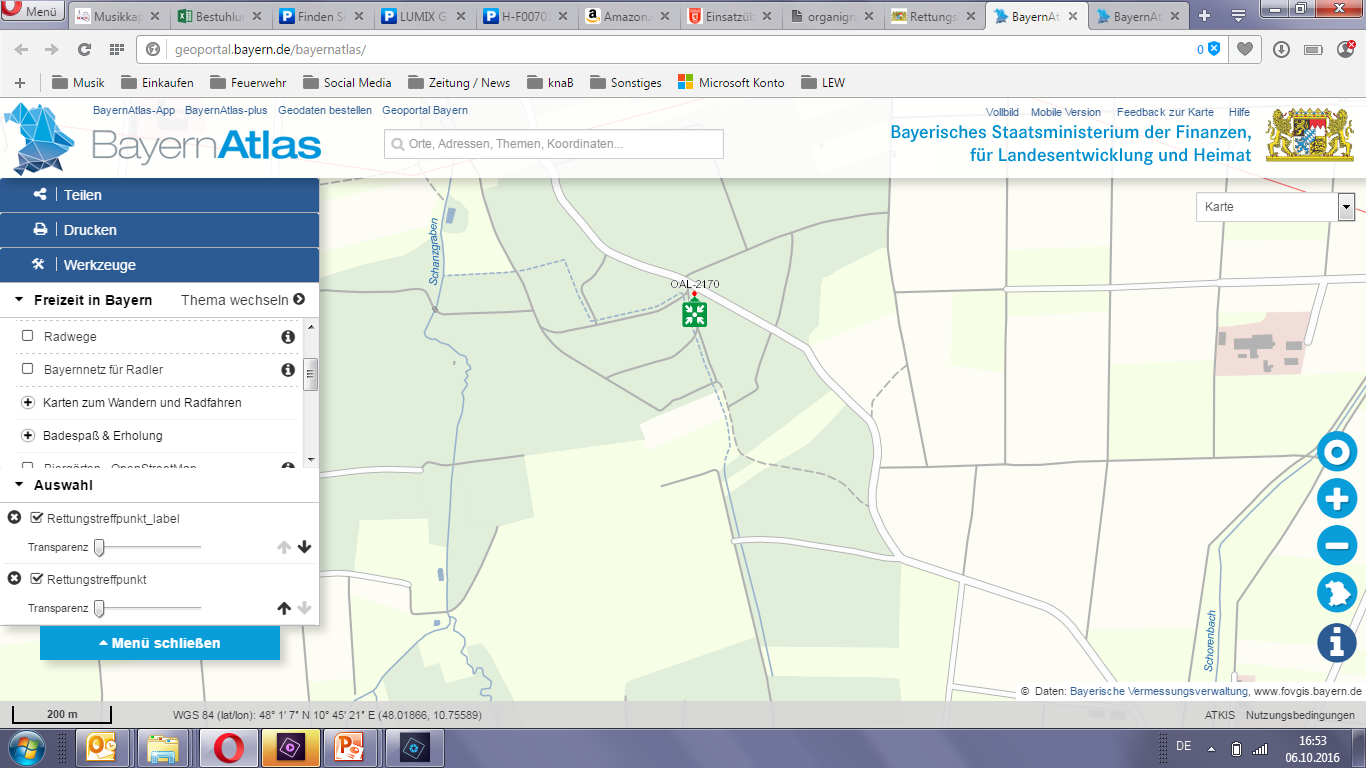 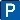 Richtung Hausen
Rettungstreffpunkt OAL-2171
Beginn Maierholz von Lindenberg kommend       am Parkplatz am Waldrand 
WGS84_Länge 10,737
WGS84_Breite 48,0190
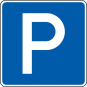 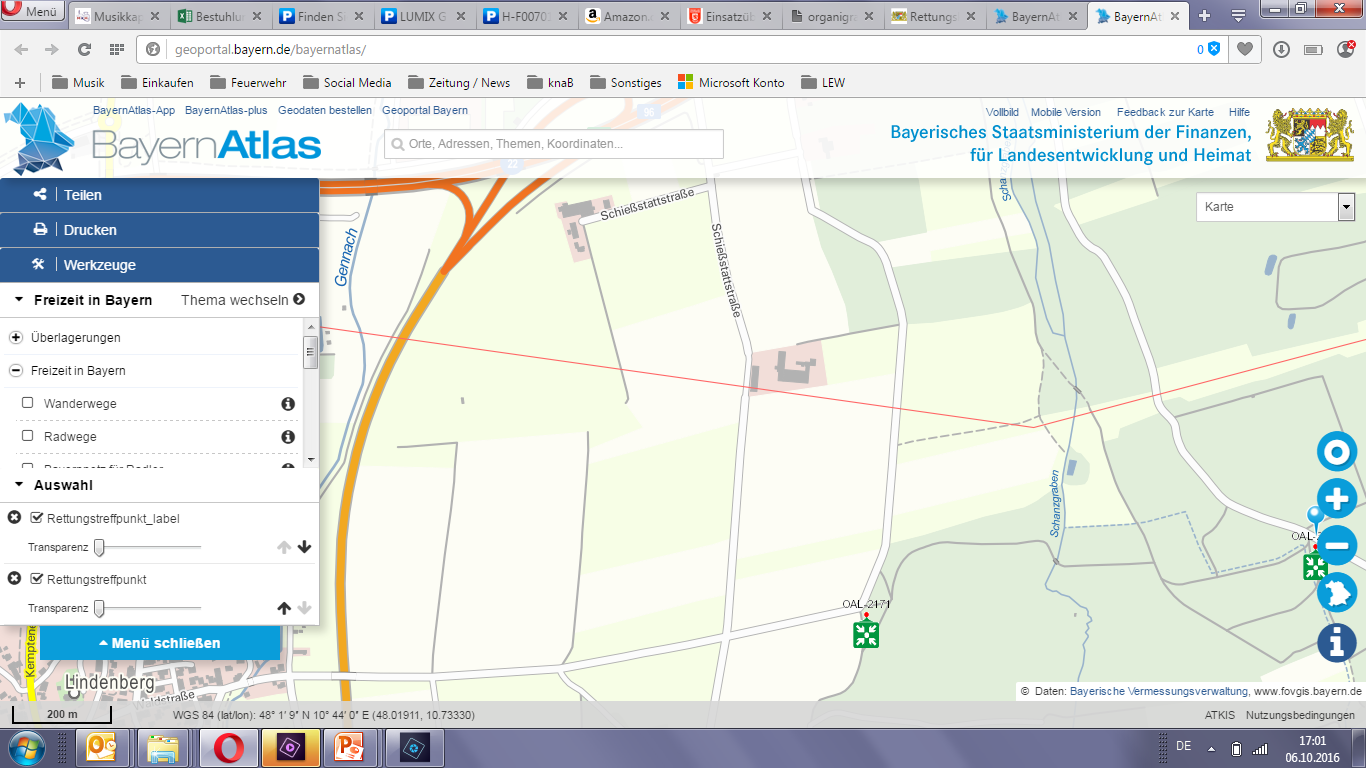 Mittlmayr
Richtung  Lindenberg
Hinweise zu Rettungspunkten:
Keine Verpflichtung  zur Nutzung, anderweitige Beschreibung ist auch möglich
Vorteil erkennen:  Über Notruf 112 kommt Rettungsdienst und Ortskundige mit einem Anruf ohne lange Erklärung oder weiteren Anrufen
Keine Schwerverletzten allein liegen lassen um zu dem Rettungspunkt zu kommen 
Falls GPS-Angabe genaue Bezeichnung der Variante für  exakte Umrechnung in das Format der Leitstellen
Was tun bei einem  schweren Forstunfall???
Sechs Schritte-Plan regelmäßig verinnerlichen!!!
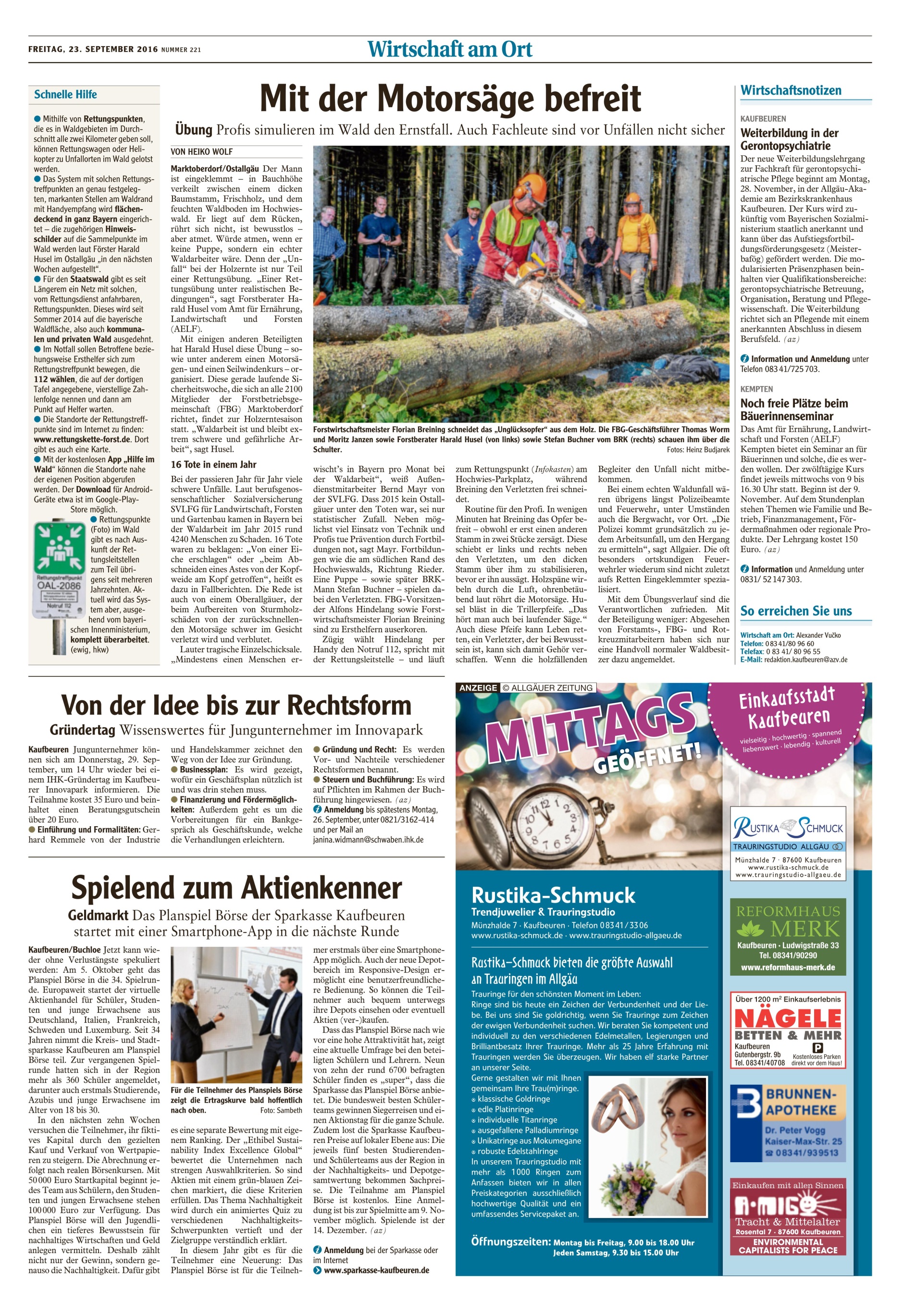 Überblick verschaffen
Sachliche  Situationsaufnahme (Was ist passiert, ohne Vorwürfe, Schuldfragen etc.?)
EIGENSICHERUNG!!! Welcher Gefahr bin ich ausgesetzt? Abschalten laufender Maschinen z.B. Motorsäge
Sichern der Unfallstelle
Erstversorgung / Notruf
Person ansprechen ggf. leicht anfassen
Bei akuter Lebensgefahr Crashrettung vor Notruf!z.B. vorsichtiges Freischneiden wenn Person im Brustbereich eingequetscht
Danach ggf. Vitalfunktion prüfen (Atmung, Puls Bewusstsein)
Wenn Person ohne Atmung Notruf 112 absetzen und mit Wiederbelebung beginnen
Erstversorgung
Wenn Person ansprechbar und bei Bewusstseinund z.B. „nur“ Beine eingeklemmt, Taubheitsgefühl in Beinen, Rückenschmerzen oder ähnliche Beschwerden ist die Person möglichst nicht zu bewegen „Schonrettung hat Vorrang“, stabile Seitenlage erst wenn Person das Bewusstsein verlieren sollte! 
Entscheidung obliegt der Einsatzleitung
Unterstützung Rettungskräfte
Ortskundige als Lotsen benachrichtigen 
Wenn genügend vorhanden bleiben alle an ihrer Position, Kreuzung, Abzweigung etc., bis alle Einsatzkräfte vor Ort sind. (RTW, Notarzt ggf. Hubschrauber oder sonstige Feuerwehren treffen nicht zeitgleich ein!
Hinweise geben auf ggf. noch bestehende Gefahren z.B. hängende Bäume, Äste, Spannungen etc. 
Bergungsweg ggf. Freimachen, umparken, freischneiden etc.
Danksagung /Quellenangabe
http://www.rettungskette-forst.de
Kartenausschnitte Googlemaps
http://forstcast.waldradio.de/rettungskette/2300
Auszug aus der Buchloer Zeitung den wir mit freundlicher Genehmigung der Allgäuer Zeitung verwenden dürfen.
Abschließender Hinweis: Dies Ausarbeitung wurde von freiwilligen Helfern zu nicht kommerziellen Zwecken mit größter Sorgfalt erstellt und dient zur Schulung von freiwilligen Ersthelfern. Diese PowerPoint Unterlage steht unentgeltlich zur weiteren eigenverantwortlichen Nutzung zur Verfügung. Der Autor übernimmt keine Gewähr für Richtigkeit und Aktualität dieser Unterlage.  Vor etwaigen Urheberrechtsklagen appelliere ich an den logischen Menschenverstand.  unsere Freizeit für die allgemeine Sicherheit! #DANKE!